Corporate HousekeepingProject ATLAS
Kent E. Hansen, Esq. 
Senior Staff Attorney 
Alexandra E. Kilduff, Esq. 
Staff Attorney
August 16, 2023
Disclaimer
This presentation is provided as a general informational service to clients and friends of Pro Bono Partnership. It should not be construed as, and does not constitute, legal advice on any specific matter, nor does this presentation create an attorney-client relationship.  You should seek advice based on your particular circumstances from an independent legal advisor.

IRS Circular 230 Disclosure: To ensure compliance with requirements imposed by the IRS, we inform you that any tax advice contained in this communication (including any attachments) is not intended or written to be used, and cannot be used, for the purpose of (i) avoiding penalties under the Internal Revenue Code or (ii) promoting, marketing, or recommending to another party any transaction or matter addressed herein.
2
What Is Pro Bono Partnership?
A 501(c)(3) legal services organization that provides free business legal services for nonprofit organizations, through the services of our staff and corporate and private attorney volunteers

Serving CT, NJ and NY, excluding NYC

We make it easy for attorneys to volunteer their expertise and to connect with nonprofits in their communities

To apply, visit www.probonopartner.org and click on “Request Legal Assistance”
3
Who Do We Serve?
Nonprofit 501(c)(3) organizations (or seeking 501(c)(3) status), serving the disadvantaged or enhancing the quality of life through important social, civic, arts, educational, or environmental programs or services

Seeking transactional (i.e. non-litigation) legal assistance

Unable to pay for legal services without significantly impacting resources for programs
4
What Assistance Is Available?
Non-litigation, business law matters, in areas such as:

Corporate structure and governance

Contracts

Employment law

Intellectual property law

Real estate (including lease reviews)

Regulatory compliance (e.g., registration, annual reporting, charitable solicitation rules, lobbying)

Tax law and tax-exempt status
5
Types of Partnership Clients
6
#PBPstrong | #PBPNY | probonopartner.org
Implement and DocumentYour Good Governance
Role of the Board 
What Is Corporate Housekeeping?
Housekeeping Basics
Board Meetings
Agendas
Materials 
Conduct
Board Action and Documentation
Minutes
Corporate Records
7
#PBPstrong | #PBPNY | probonopartner.org
Role of the Board in Corporate Governance
Establish the framework for good governance

Governance comprises the principles, policies, and procedures by which the nonprofit is organized and operated

Make sure the mission is being fulfilled

Be good stewards of the nonprofit’s assets

See that the organization is being managed well; don’t manage it, unless there is no staff
8
#PBPstrong | #PBPNY | probonopartner.org
What Is Corporate Housekeeping?
Effective corporate housekeeping provides:
a process for developing, implementing, and maintaining good corporate governance

a process for oversight and management of the corporation’s operations

a method for documenting a Board’s activities in meeting its legal and fiduciary duties to the corporation, both at Board meetings and at other times
9
#PBPstrong | #PBPNY | probonopartner.org
Housekeeping Basics
Hold Board and membership meetings
Conduct meetings consistent with bylaws and statutory requirements
Provide trustees with relevant information in advance of meetings
Record and retain meeting minutes
Maintain corporate records
Create a corporate calendar with meetings, periodic state and federal filings, and other significant information
10
#PBPstrong | #PBPNY | probonopartner.org
Board Meetings
Conduct in accordance with Certificate of Incorporation, Bylaws, and statutes

Board to decide:
Number of meetings to be held annually

Organizational meeting schedule (elect Board, officers, appoint committees, etc.)

Quorum requirements

How meetings will be organized and run

Information required at each meeting (at a minimum, what is necessary for the Board to meet its legal and fiduciary duties)
11
#PBPstrong | #PBPNY | probonopartner.org
Board Meetings-Agenda
Agenda
Send in advance
Matters to be considered
Consent agenda
Committee reports
Conflicts of interest
12
#PBPstrong | #PBPNY | probonopartner.org
Board Meetings-Materials
Meeting Materials
Unless confidential, send in advance with Agenda, allowing for effective Board review

Unless confidential, include draft resolutions for action proposed to be taken at the meeting
13
#PBPstrong | #PBPNY | probonopartner.org
Board Meetings-Conduct
Every meeting should have operations and finance reviews

Appropriate personnel should be scheduled as necessary to provide relevant information to the Board

Allot sufficient time for discussion of all Agenda items, including review of materials not provided in advance of the meeting

Consider executive session for confidential matters
14
#PBPstrong | #PBPNY | probonopartner.org
Board Action and Documentation
Minutes

Corporate resolutions

Unanimous written consent

Procedures for documenting conflicts of interest

Procedures for documenting dissent by a Board member
15
#PBPstrong | #PBPNY | probonopartner.org
Minutes
Purposes
Document actions of the Board
Are a legal document that can be used as evidence
Document performance of the Board in meeting its legal and fiduciary duties
Demonstrate that the Board is engaged
Document the proper handling of sensitive situations and transactions
Comply with state requirements and IRS expectations (Form 990; IRS audit)
16
#PBPstrong | #PBPNY | probonopartner.org
Minutes (cont’d)
Preparation

Reflect compliance with procedural matters (date, who attended, who chaired, etc.)

Keep minutes short; reflect matters considered and decisions made

Don’t make a transcript

Special situations may require somewhat more detail
17
#PBPstrong | #PBPNY | probonopartner.org
Minutes (cont’d)
Minutes for committee meetings should follow the same practices
Minutes should be the exclusive record of the meeting; notes of Board members should be collected and destroyed
Minutes must be approved by the Board
Minutes are retained permanently
Store in a central location; more than one person should have access
18
#PBPstrong | #PBPNY | probonopartner.org
Corporate Records
Minutes of Board and committees (including resolutions adopted) and action by written consent

Certificate of Incorporation

Bylaws

IRS determination letter

Form 1023 and supporting documentation

Forms 990 for the three most recent years
19
For More Information
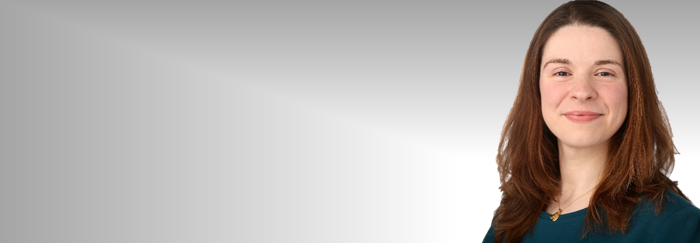 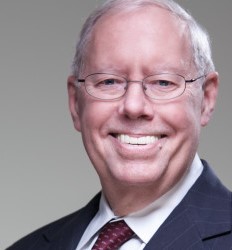 Kent E. Hansen, Esq. 
khansen@probonopartner.org
(973) 240-6955 X 304
Alexandra E. Kilduff, Esq. 
akilduff@probonopartner.org
(973) 240-6955 X 305
20